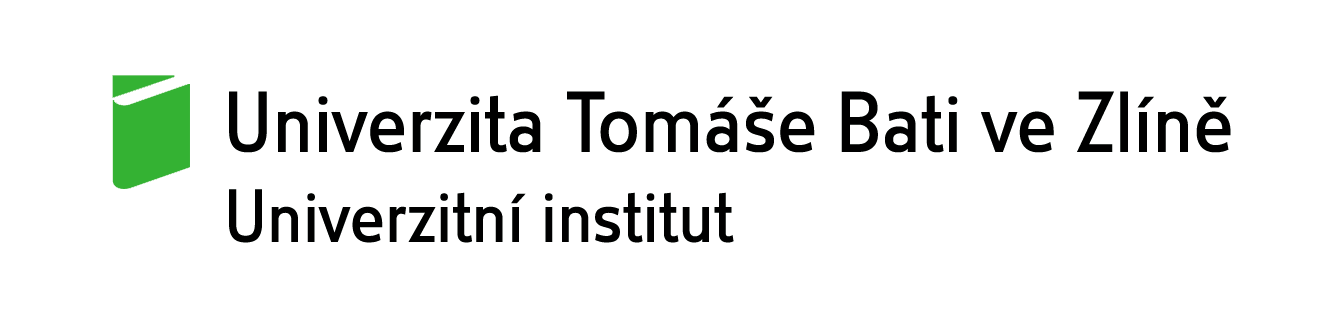 PŘEDSTAVUJEME 
CENTRUM TRANSFERU TECHNOLOGIÍ
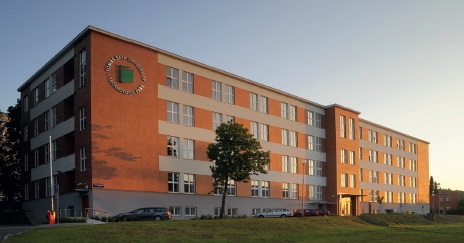 Ivana Bartoníková
07.09.2020
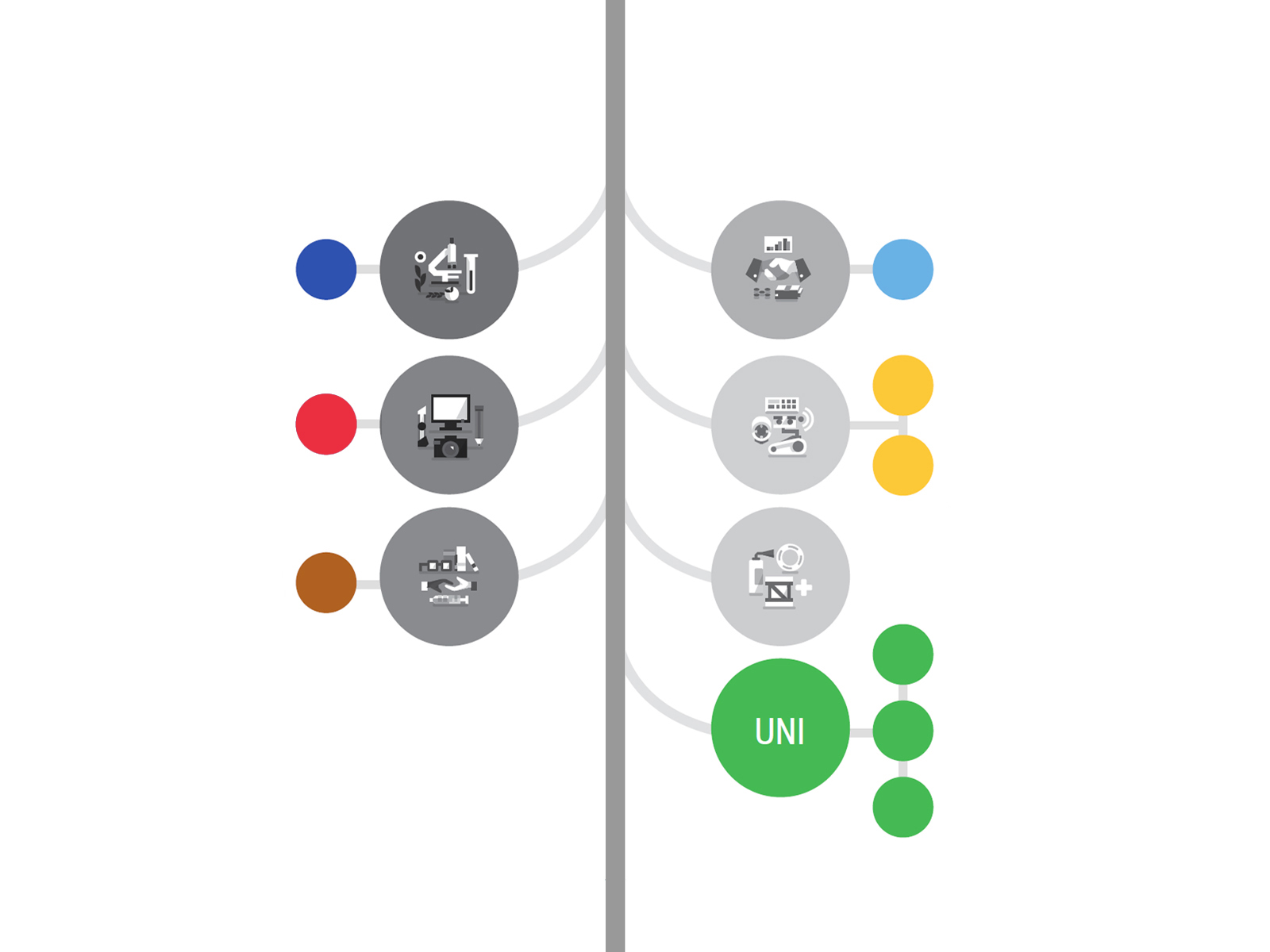 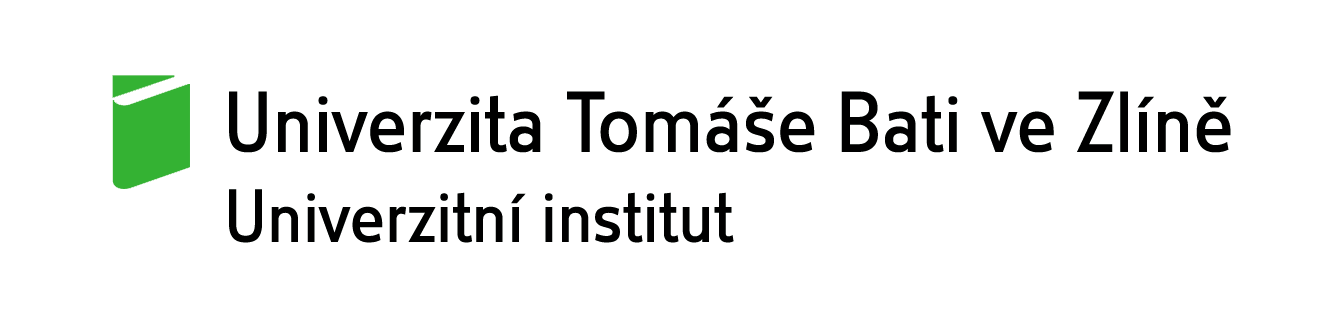 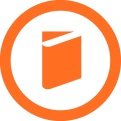 Struktura univerzity
Výzkumné jednotky
Centrum 
polymerních 
materiálů
Centrum aplikovaného 
ekonomického 
výzkumu
Vědeckotechnický
Park ICT
Kreativní centrum
CEBIA-Tech
Centrum výzkumu
FHS
Centrum transferu 
technologií
Centrum polymerních
systémů
Vědeckotechnický 
park
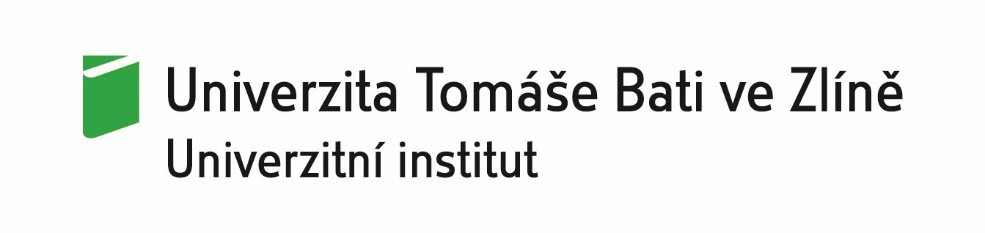 CENTRUM TRANSFERU TECHNOLOGIÍ (CTT)
je začleněno v organizační struktuře Univerzitního institutu
bylo zřízeno k 1. 1. 2008 
specializované pracoviště pro spolupráci s aplikační sférou a transfer výsledků V a V
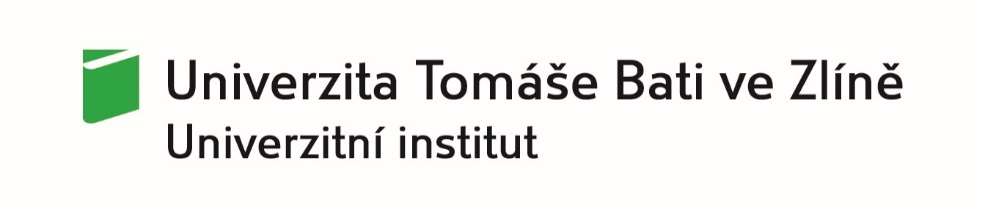 CENTRUM TRANSFERU TECHNOLOGIÍ
je tvořeno Oddělením patentů a licencí, Oddělením transferu technologií a Projektovým oddělením
nabízí:
komplexní služby v oblasti ochrany duševního vlastnictví
konzultantskou a informační činnost související s uzavíráním licencí
podporu komercializace V a V výsledků na UTB ve Zlíně
řešení transferových projektů na národní i mezinárodní úrovni
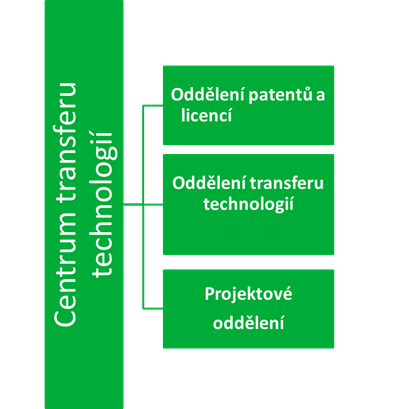 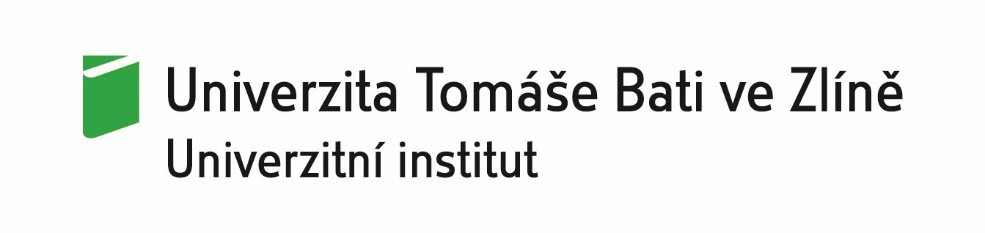 CENTRUM TRANSFERU TECHNOLOGIÍ
jeho pracovníci jsou členy celé řady profesních sdružení:

Asociace inovačního podnikání České republiky, z. s.
Společnost vědeckotechnických parků ČR, z. s.
Transfera.cz
European Patent Institute
Komora patentových zástupců ČR
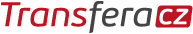 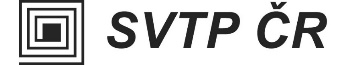 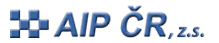 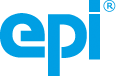 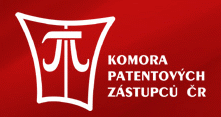 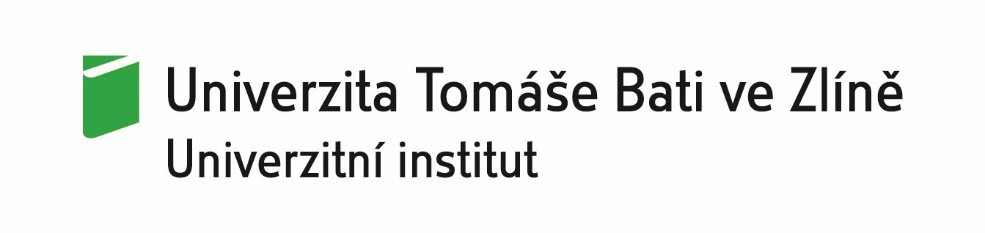 CENTRUM TRANSFERU TECHNOLOGIÍ
CTT je také  významným pojítkem mezi UTB a průmyslovou praxí díky specializovaným patentovým službám, které jeho pracovníci provádějí nejen interně pro UTB, ale také externě pro průmyslové subjekty.
Spolupracuje s institucemi:
 - Úřad průmyslového vlastnictví (ÚPV) 
 - Světová organizace duševního vlastnictví (WIPO)
 - Úřad Evropské unie pro duševní vlastnictví (EUIPO) 
 - Evropský patentový úřad (EPO)
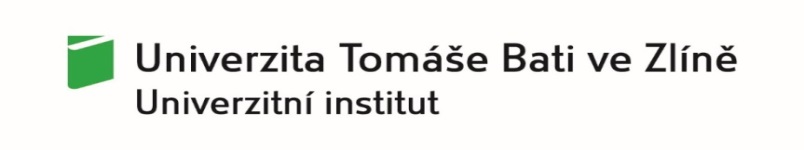 KOMERCIALIZACE
Komercializace a spolupráce s praxí  je prioritní činností Centra transferu technologií 
Podporuje transformaci UTB na podnikatelskou univerzitu 
Je realizována konkrétní spolupráce s komerčními subjekty
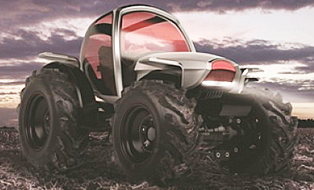 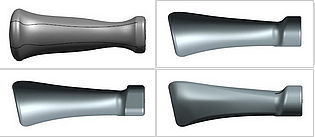 LS 2014000050 – nabyvatel SIEMENS, s.r.o. - práva k užívání designů o názvu „Rukojeti nářadí“ („Tool handles“)
LS 2012001207 – nabyvatel MgA. David Polášek - práva k užívání designu o názvu „Tractor design koncept NOVO“
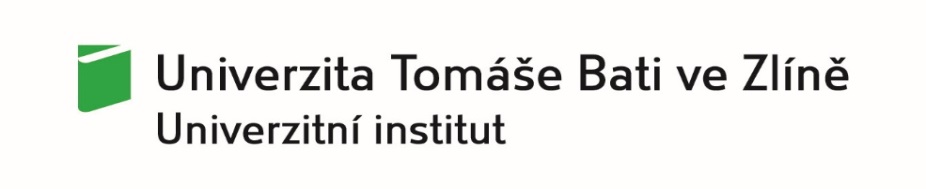 DOSAVADNÍ ZKUŠENOSTI A VÝSLEDKY CTT K 31. 12. 2019
14
Podpořené transferové projekty na bázi proof-of-concept
8
Udělené zahraniční patenty a zveřejněné přihlášky PCT
16
Smlouvy z oblasti transferu technologií
26
Licenční smlouvy
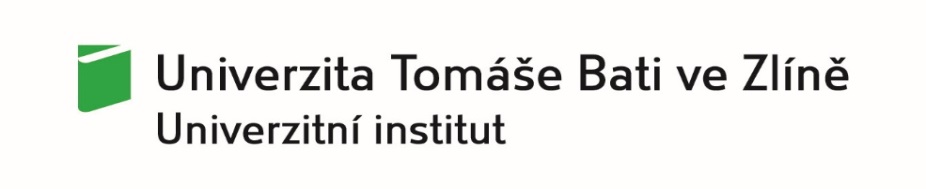 Portfolio duševního vlastnictví je budováno dle Směrnice rektora 34/2019 Uplatnění a ochrana práv duševního vlastnictví vznikajícího v souvislosti s tvůrčí činností zaměstnanců a studentů UTB ve Zlíně.
Strategie pro komercializaci je dána Směrnicí rektora 26/2019 Postup a pravidla pro komercializaci výsledků na UTB. Rozdělení výnosů z komercializace předepisuje Interní fond na podporu inovačních činností a je uvedeno ve Směrnici rektora SR/19/2015 a SR/27/2019.
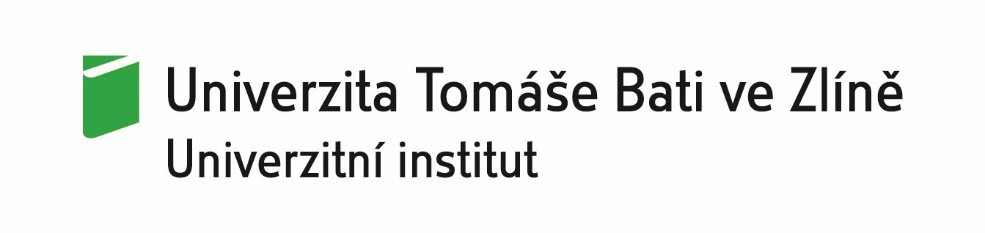 DOSAVADNÍ ZKUŠENOSTI A VÝSLEDKY CTT K 31. 12. 2019
Výsledky v oblasti duševního vlastnictví
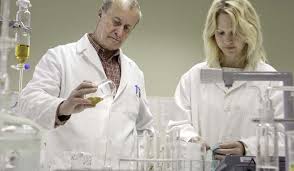 79
Udělené patenty
179
Zapsané užitné vzory
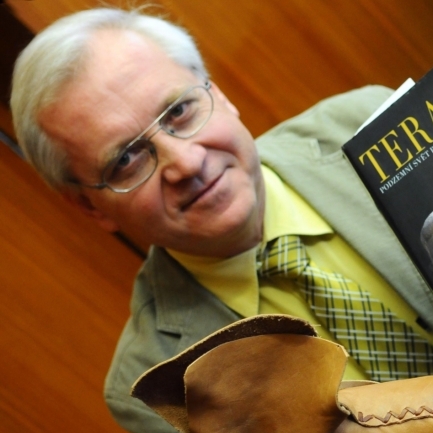 90
Zapsané průmyslové vzory
Transfer technologií – ČR a svět
20
Registrované ochranné známky
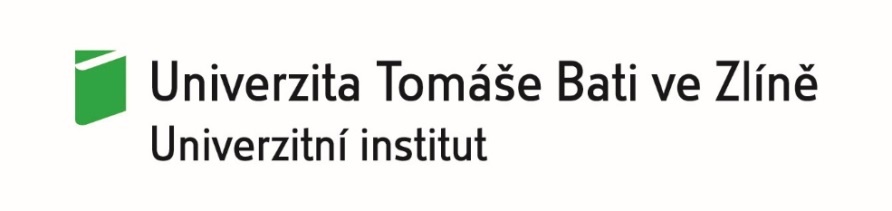 Možnosti spolupráce s praxí:
Pronájem kancelářských nebo laboratorních prostory 
Realizace společných transferových projektů 
Využití služeb pracovníků Centra transferu technologií
Využití služeb akreditované Obuvnické zkušební laboratoře a certifikovaných čistých prostor třídy „C“
Účast se konferencích, seminářích, workshopech a dalších akcí pořádaných Univerzitním institutem
Pronájem
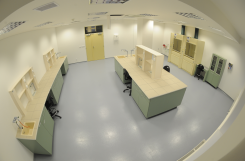 moderně zařízená budova s lukrativní polohou
nadstandardně vybavené kanceláře a laboratoře 
čisté prostory třídy „C“
zasedací místnosti
osobní a nákladní výtah
ostraha s recepcí 24 hodin
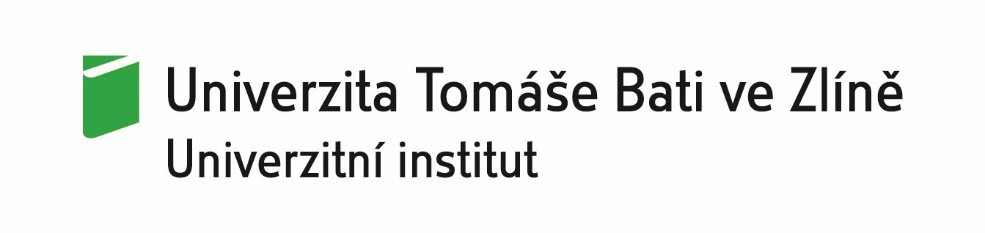 DĚKUJI  ZA  POZORNOSTIng. Ivana BartoníkováTel.: +420 576 038 138 Mobil.: +420 734 792 686 E-mail: bartonikova@utb.czhttp://isctt.utb.cz/